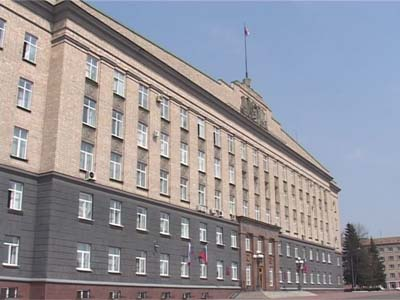 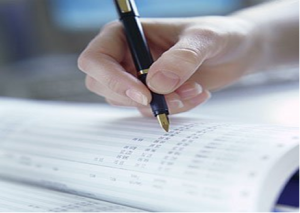 Отчет об исполнении 
областного бюджета
за 9 месяцев 2014 года
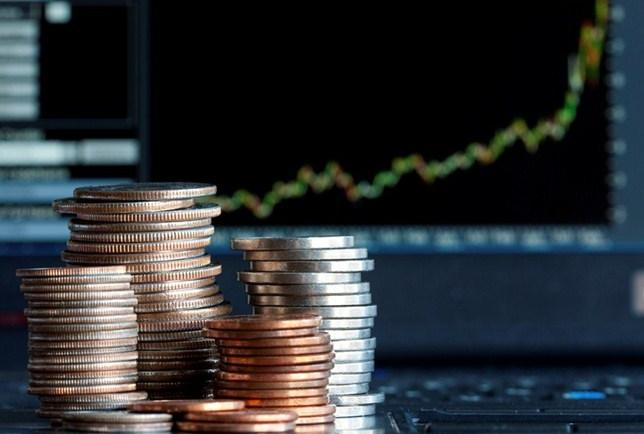 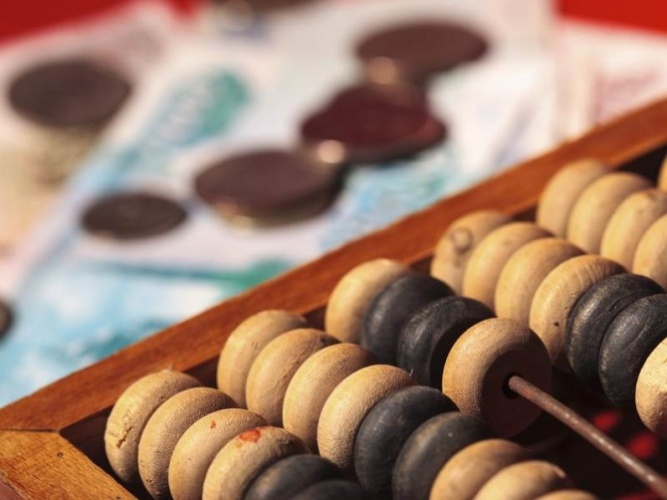 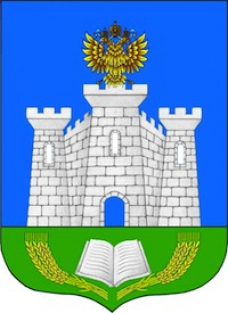 Информация об исполнении областного бюджета за 9 месяцев 2013-2014 годов
тыс. рублей
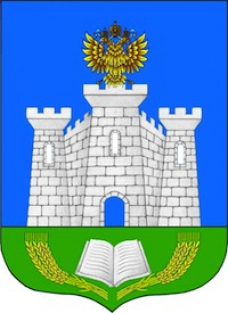 Динамика доходов областного бюджета   за 9 месяцев 2013 – 2014 годов, млн рублей
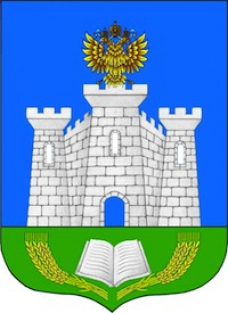 Динамика поступления основных видов налогов в областной бюджет за 9 месяцев  2013 - 2014 годов, млн рублей
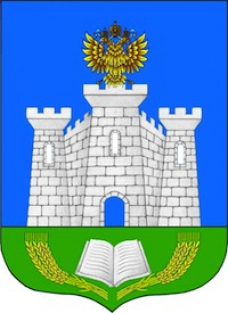 Структура налоговых и неналоговых доходов областного бюджета за 9 месяцев 2014 года
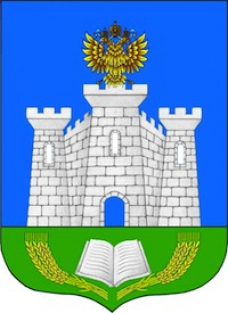 Динамика расходов областного бюджетаза 9 месяцев 2013-2014 годов
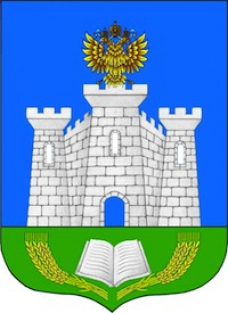 Информация об исполнении государственных программ за 9 месяцев 2013 - 2014 годов
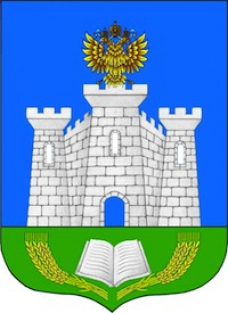 Информация об исполнении  Дорожного фонда Орловской областиза 9 месяцев  2013-2014 годов
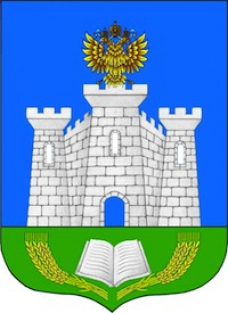 Динамика государственного долга Орловской области за 9 месяцев 2014 года
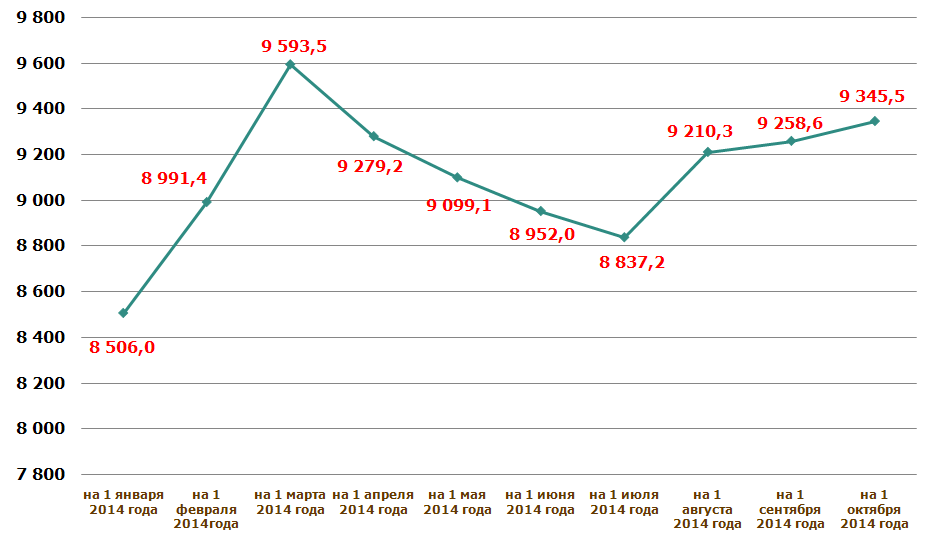